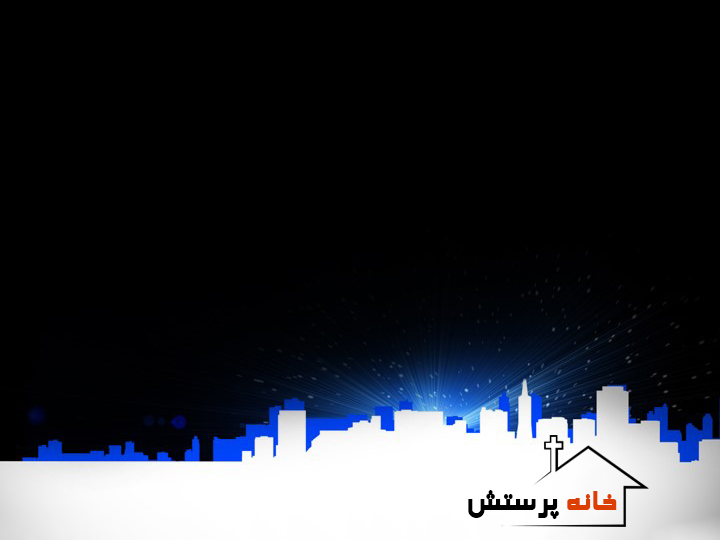 جان جانان قلبم را سیراب کن
جامم را پر کن، جانم را بیدار کن
ریزد از آسمانها باران روح تو
می رویاند در من، بذری از عشق تو
آیم به حضورت، تویی مرا همه کس
وجودم مال توست، فیض تو مرا بس (2)
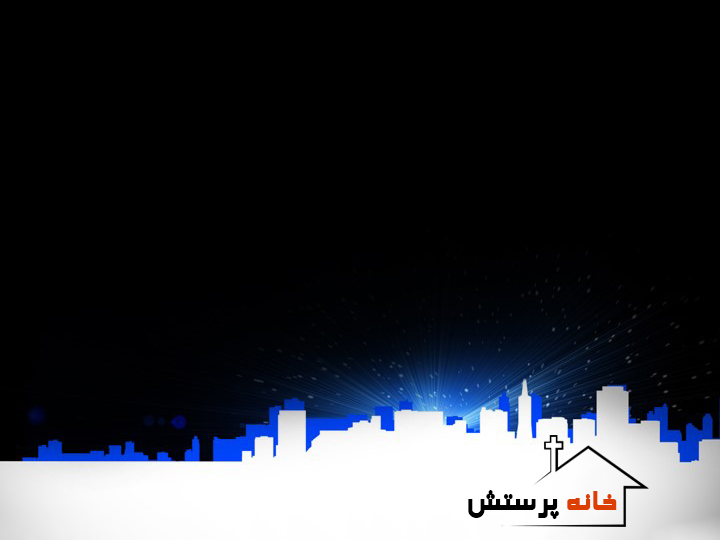 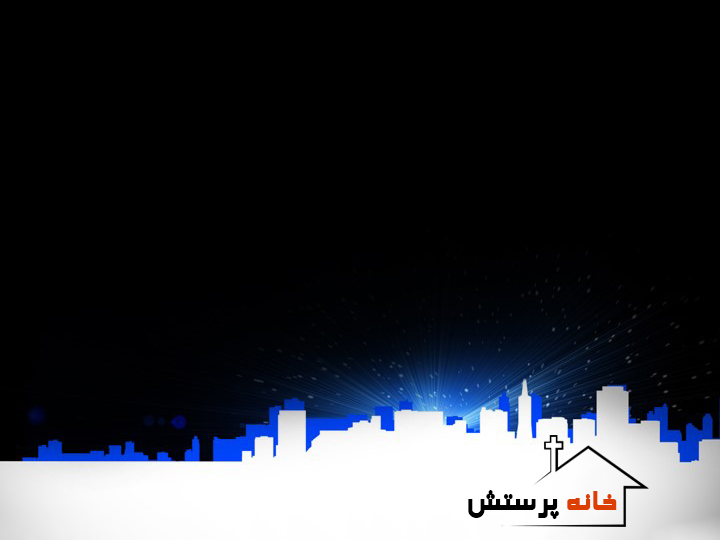 سلطنت تو پایدار تا ابد ای پادشاه
جلال از آن توست ای بره بی گناه
نور جهانم تویی ای سرور آسمان
ستایش از دل و جان شایسته باشد تو را
آیم به حضورت، تویی مرا همه کس
وجودم مال توست، فیض تو مرا بس (2)
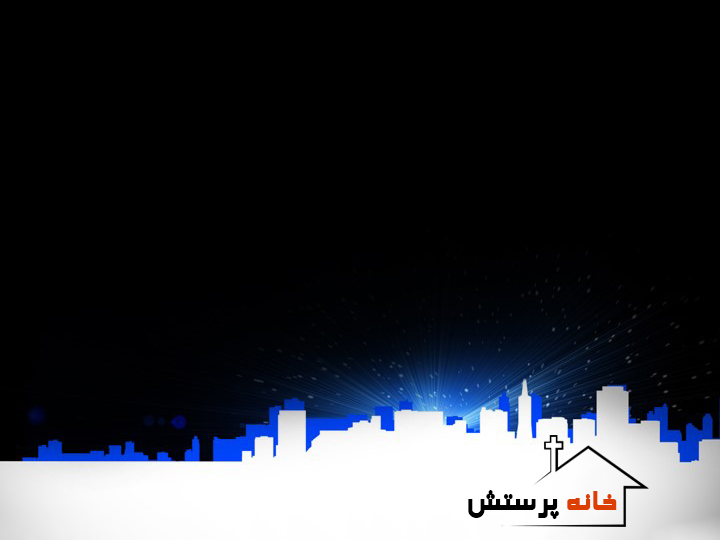